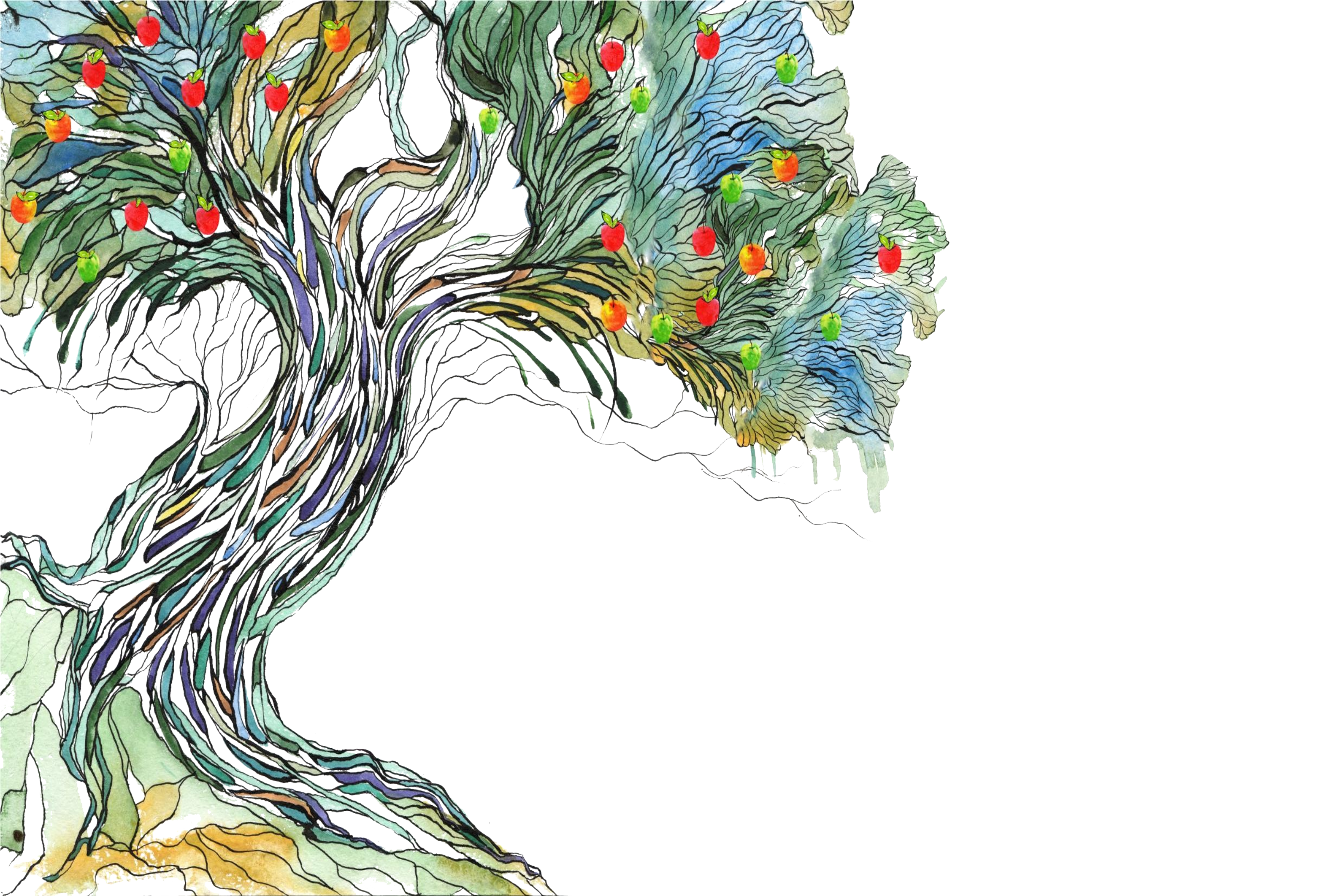 Ethics and Women

October, 2022
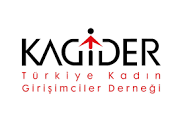 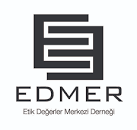 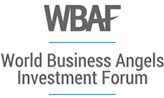 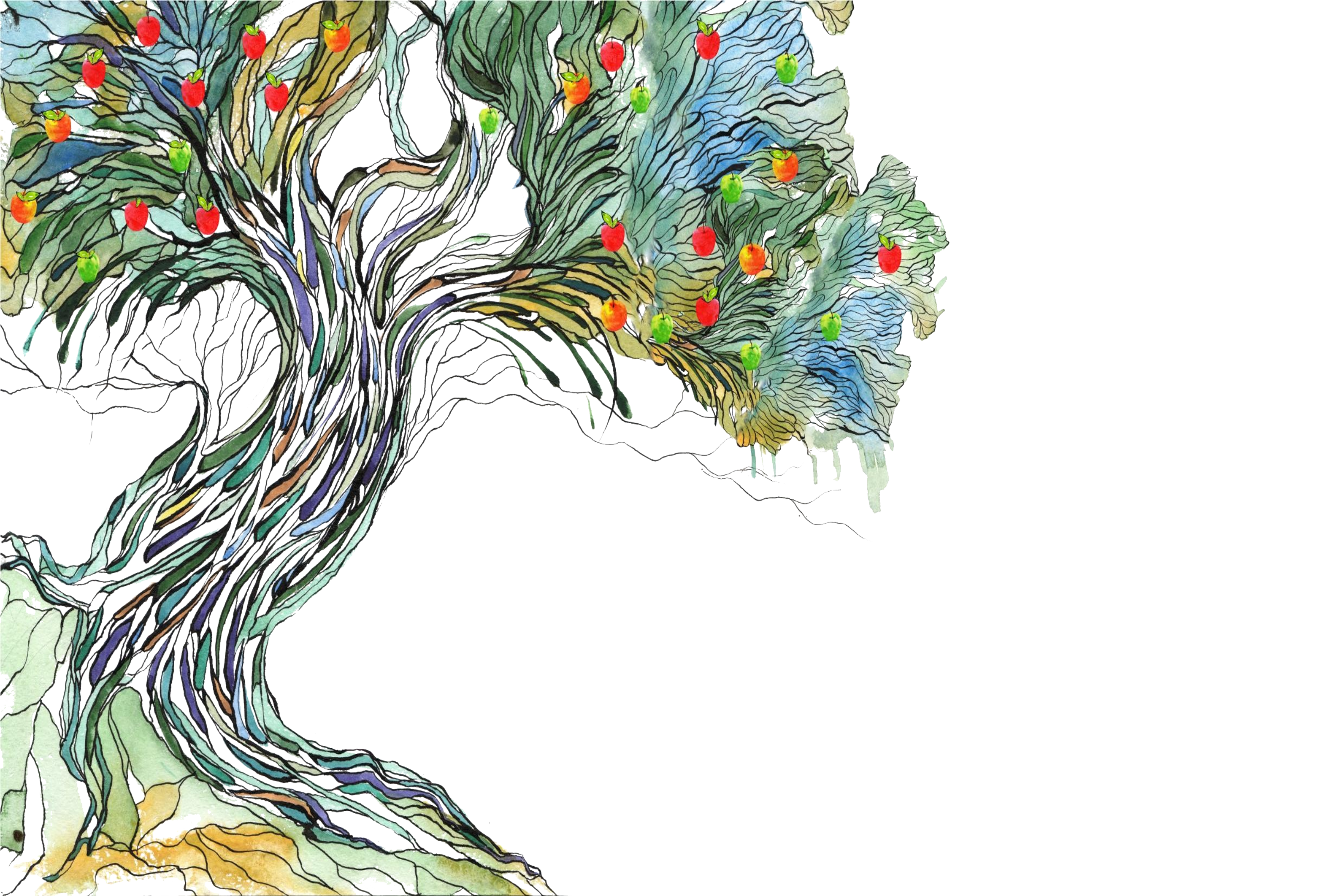 Purpose & Methodology of the Research
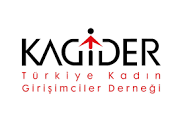 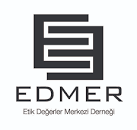 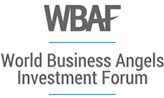 Purpose, Methodology and Sample of the Research
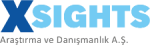 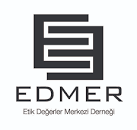 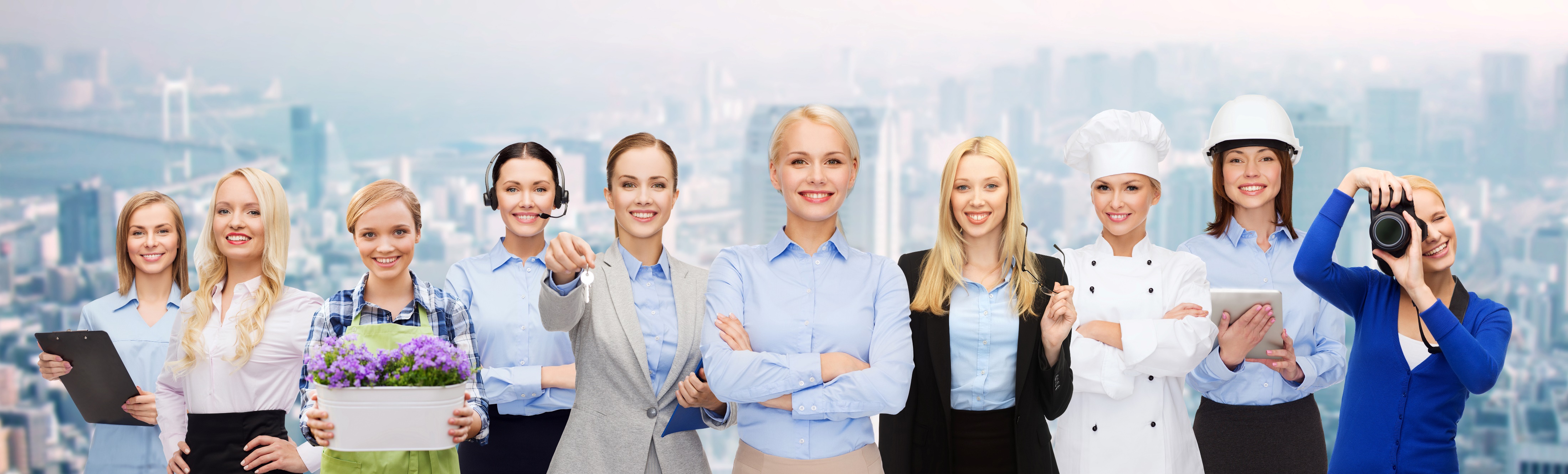 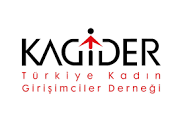 This research is aimed to understand the perception of ethics among businesswomen. 

The survey was conducted online (CAWI) with a sample of 120 businesswomen  from 12 different countries between July-September 2022 in the cooperation with EDMER, KAGİDER, WBAF, and XSIGHTS.  

The data were analyzed with Statistical Package for the Social Sciences (SPSS) 22.0                        after quality controls
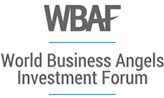 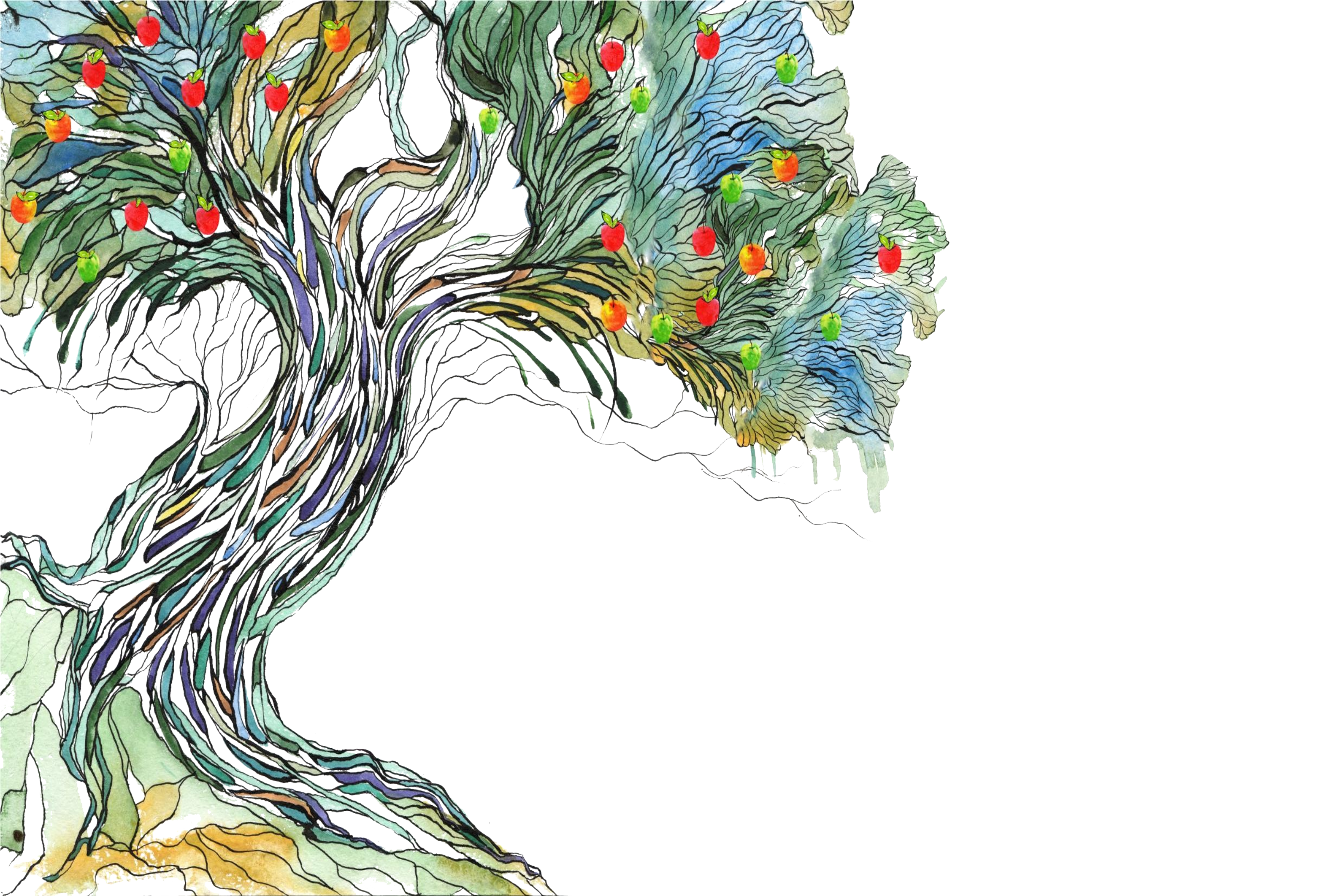 RESULTS
Ethics
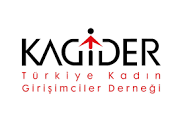 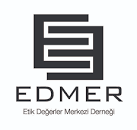 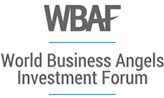 Ethics
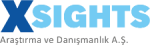 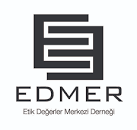 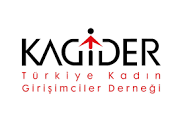 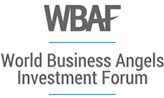 N:120
S2. How important is ethics in your life in general?
S10. In general, how important is ethics in business life?  
S3. To what extent do you hesitate to implement the attitudes and behaviors that you think are unethical to reach your goal in your social relations? 
S11. To what extent do you hesitate to adopt unethical attitudes and behaviors to achieve your goals in your business life? 
S4.  Where do you think your country will be in terms of ethics in the next five years?
S5.  How do you usually react when faced with unethical behavior in your social relationships? 
S12.  How do you usually react when faced with unethical behavior in your business life?
Ethics
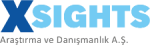 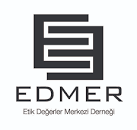 82 % Businesswomen encountered  unethical behavior in their professional life
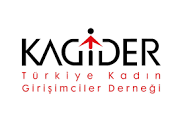 Business Women rate the adherence of the business sector to the ethical values 4,8 out of 10.
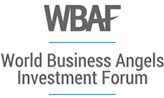 N:120
S2. How important is ethics in your life in general?
S10. In general, how important is ethics in business life?  
S3. To what extent do you hesitate to implement the attitudes and behaviors that you think are unethical to reach your goal in your social relations? 
S11. To what extent do you hesitate to adopt unethical attitudes and behaviors to achieve your goals in your business life? 
S4.  Where do you think your country will be in terms of ethics in the next five years?
S13. Where do you think the business world will be in terms of ethics in five years time? 
S5.  How do you usually react when faced with unethical behavior in your social relationships? 
S12.  How do you usually react when faced with unethical behavior in your business life? 
S5.  How do you usually react when faced with unethical behavior in your social relationships? 
S12.  How do you usually react when faced with unethical behavior in your business life?
Ethics
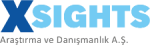 Evaluation of the Institutions in terms of Ethical Values (Average / 10)
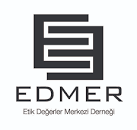 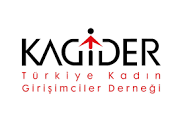 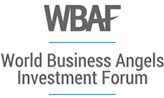 N:120
S6. Evaluate the institutions given below in terms of ethical values on a scale that indicates " 0: No ethical values', 10:Very ethical.' "
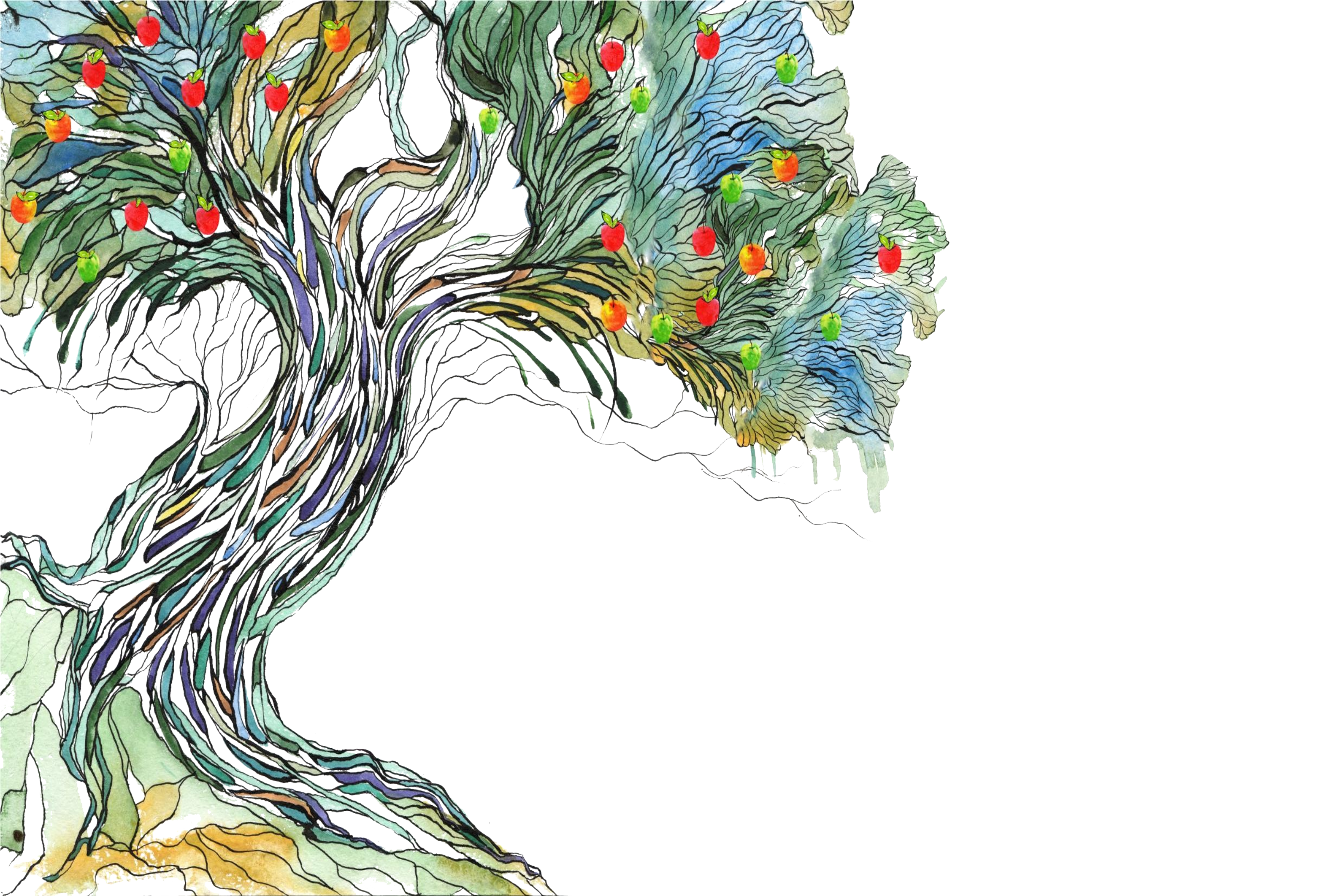 RESULTS
Ethics in Business
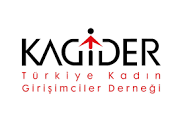 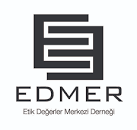 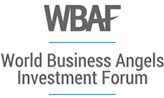 Ethics in Business
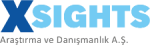 Most Crucial Ethical Problem in Business World
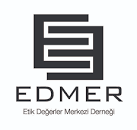 Unfair Competition
Corruption
Misleading Advertisement 2 
Disinformation 7
Undeserved Gain 17
Corruption / Bribery 30
Unfair Competition / Lack of Meritocracy / Discrimination 40
Undeserved Gain
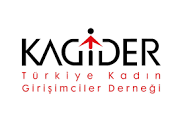 Disinformation
Misleading Advertisement
Advocacy Journalism
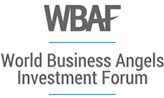 Plagiarism
N:120
S15. What do you think is the most crucial ethical problem in the business world?
Ethics in Business
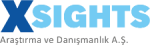 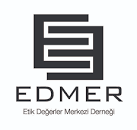 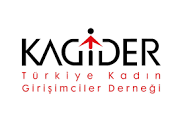 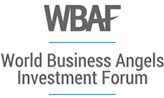 N:120
S23. Do you have ethical governance principles in place in your organisation?
S25. Do you know about informative and/or supportive tools, facilities, and studies for ethical governance principles?
S28. Does your organisation have established procedures for "blowing the ethical whistle"?
S30. Does your company have regulated procedures for "conflict of interest"? 
S31. Is there a manager responsible for ethics in your company's management team or board of directors? 
S32. Does your company have an ethics management committee?
Ethics in Business
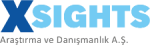 Ethical Rules in Business Life - % of No’s
Departments in the Companies Encountering Ethical Problems                     More Frequently
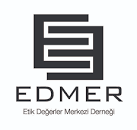 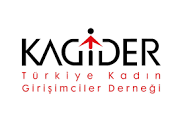 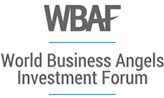 N:120
S33. To what extent do you think the promotions in your company are carried out within the framework of ethical rules? 
S34. To what extent do you think ethical rules are considered in departments where financial transactions are done in your organization?
S35. To what extent do you think ethical rules are considered in departments where corporate capacity is used in your organization?
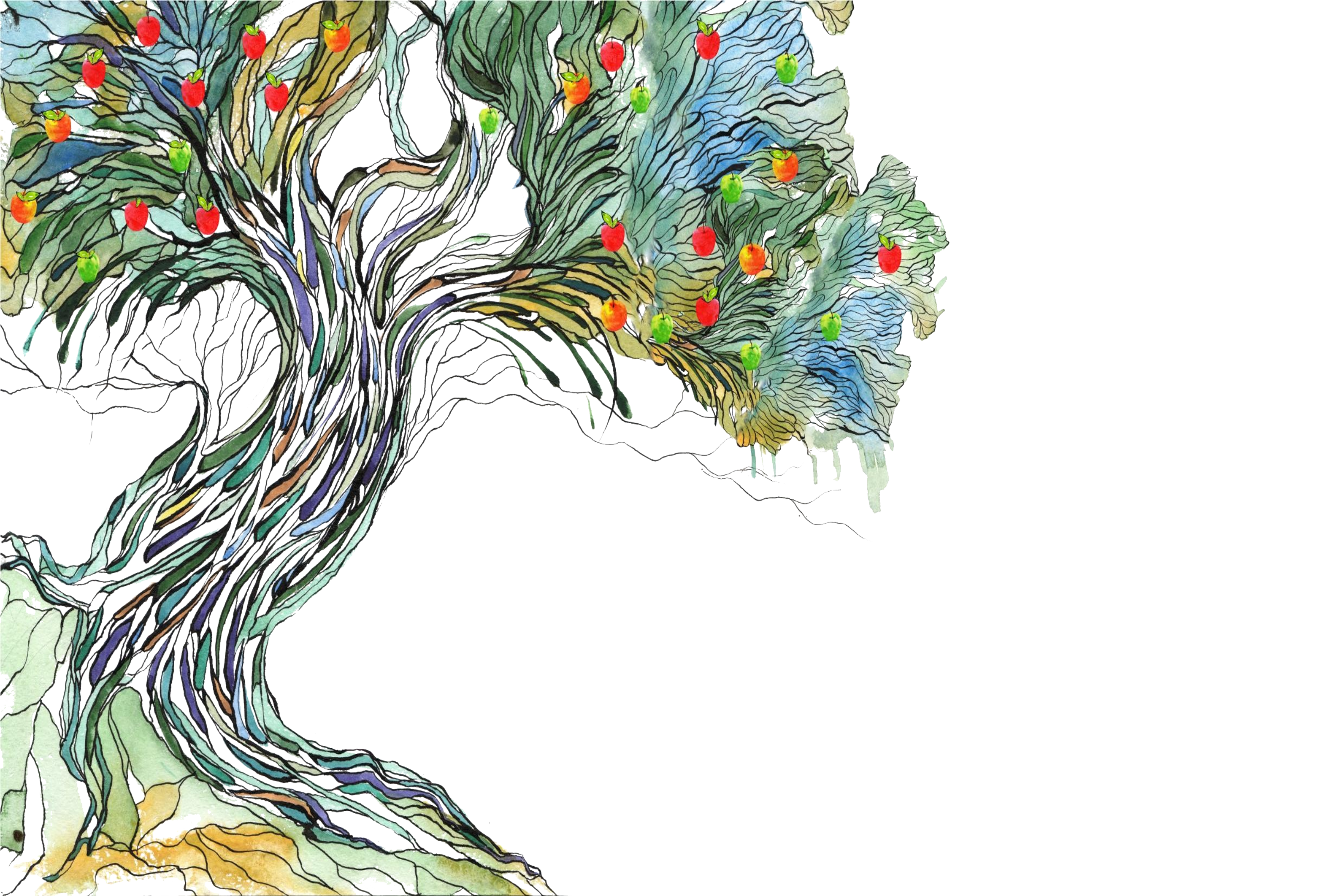 RESULTS
Going Forward with Ethics
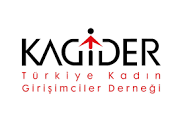 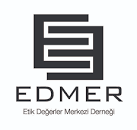 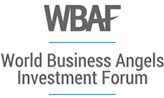 Ethics in Business
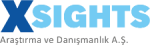 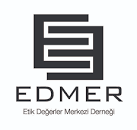 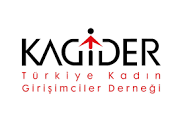 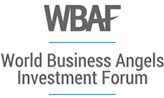 N:120
S7. Do you believe the efforts to make ethical values persist throughout society will be successful?
S8. To what extent would you be interested in contributing towards the projects to create a society with ethical values?
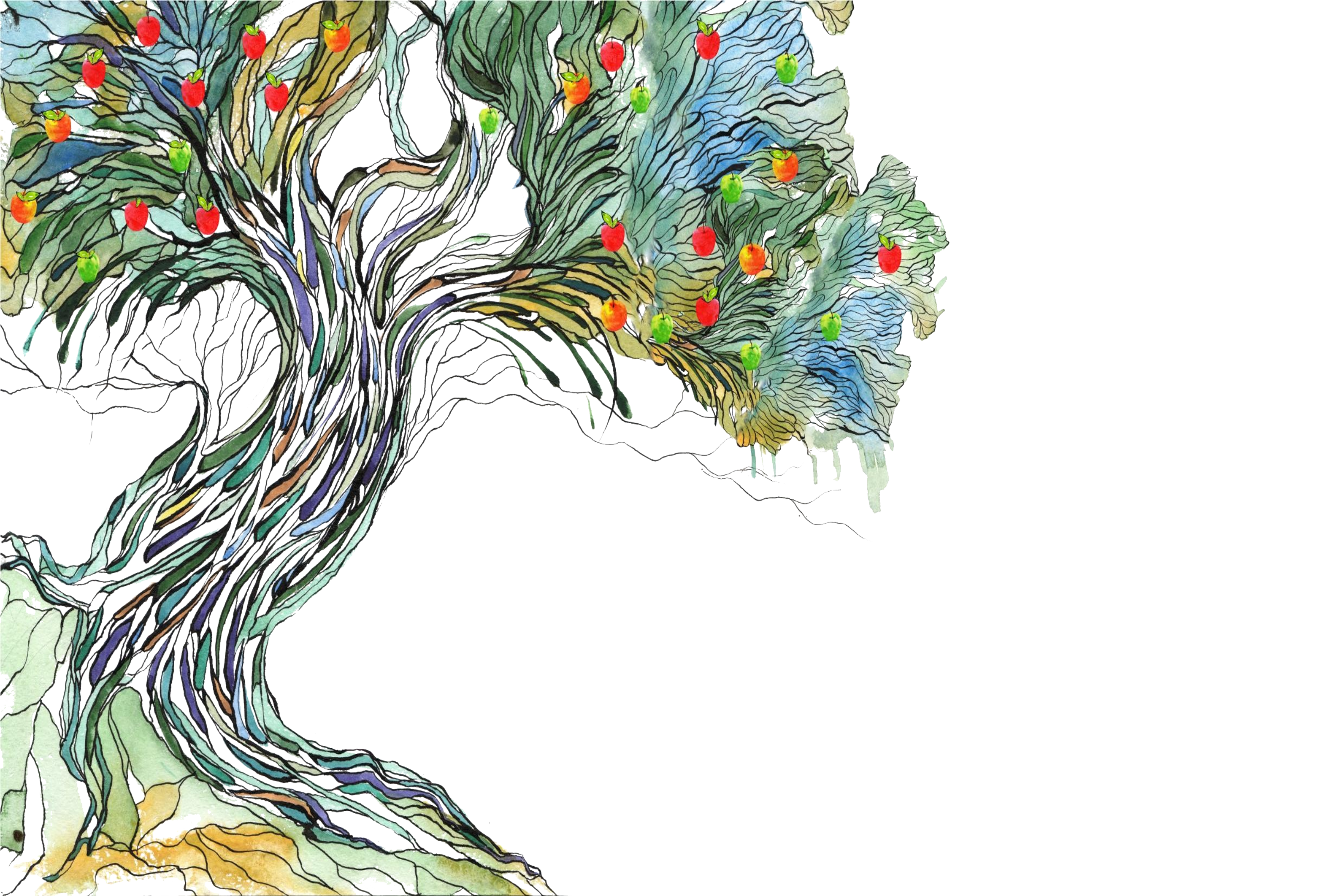 EXECUTIVE
SUMMARY
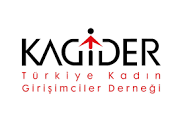 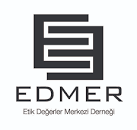 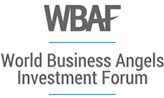 Executive Summary
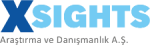 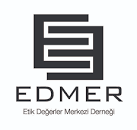 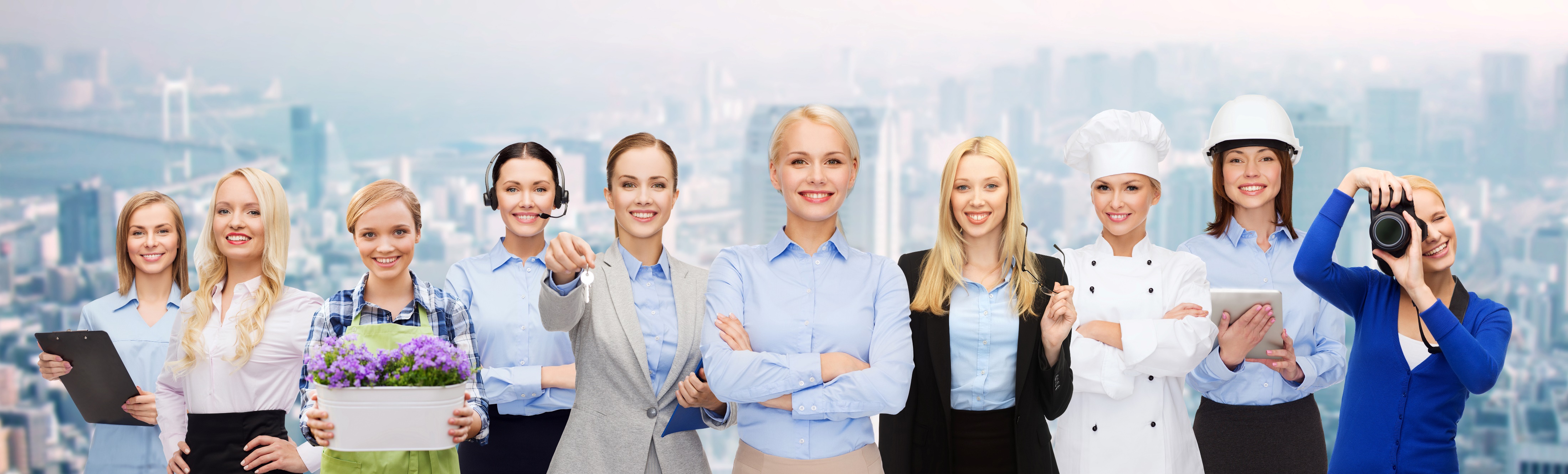 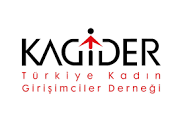 Women businesswomen attach a lot of importance to ethics, they avoid adopting unethical types of behaviour  and are willing to work towards creating better society through projects on ethical governance.

The main ethical issue  businesswomen encounter are unfair competition and discrimination they are faced with, followed by corruption and bribery.

Organisations businesswomen work in, lack ethical structures and can benefit from more guidance on ethical governance, starting with sales and finance functions.
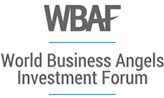 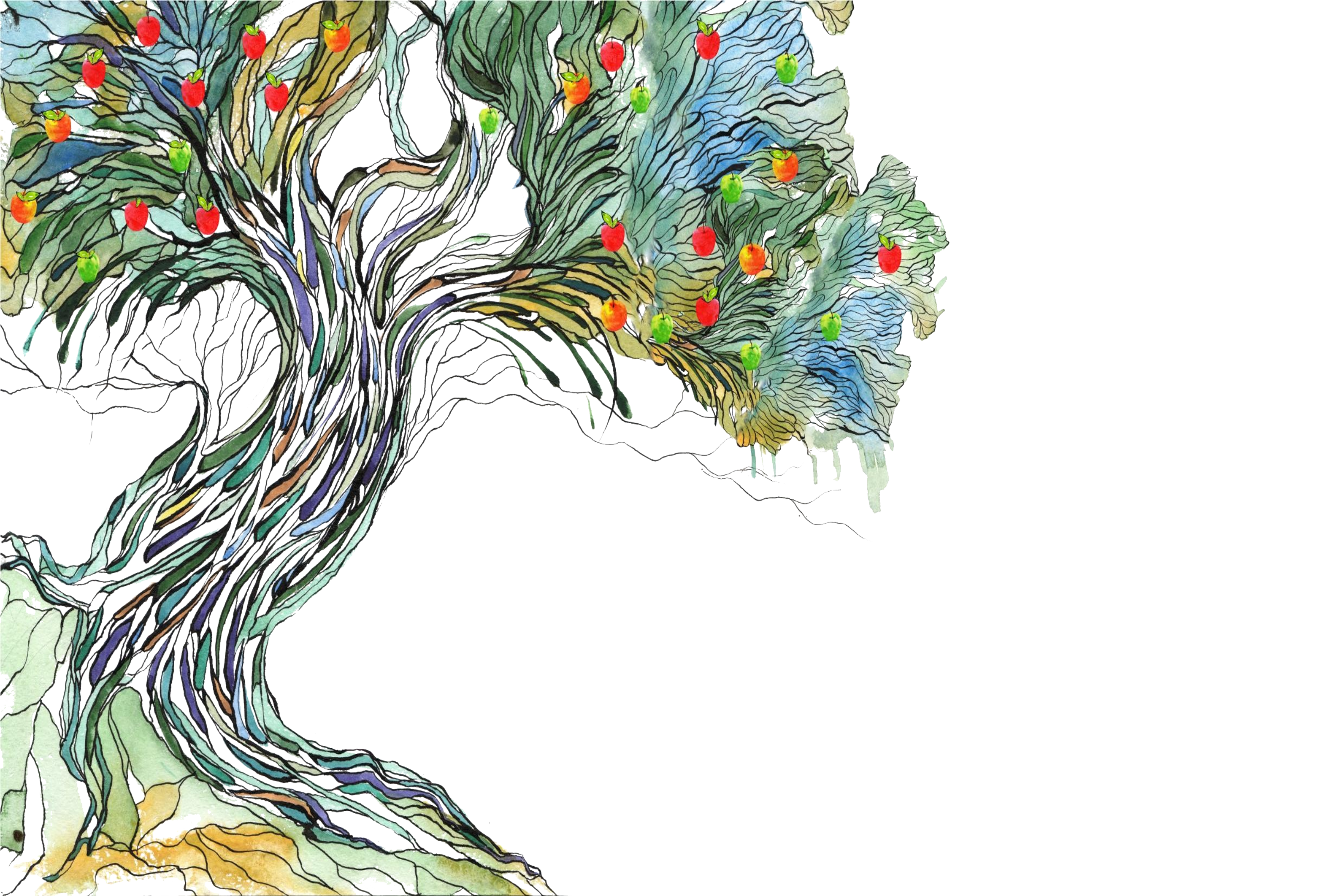 Thank you…
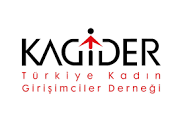 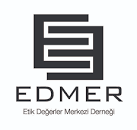 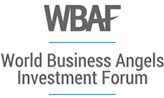